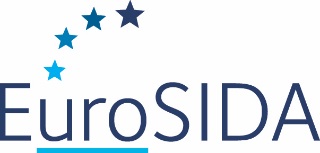 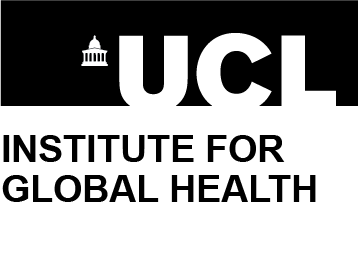 HCV reinfection among HIV/HCV co-infected individuals in Europe
Sarah Amele, Lars Peters, Alison Rodger, Linos Vandekerckhove, Thomas Benfield, Ana Milinkovic, Claudine Duvivier, Hans-Jürgen Stellbrink, Helen Sambatakou, Nikoloz Chkhartishvili, Luis Caldeira, Montse Laguno, Pere Domingo, Gilles Wandeler, Robert Zangerle, Elena Kuzovatova, Gordana Dragovic, Brygida Knysz, Raimonda Matulionyte, Jϋrgen K. Rockstroh, Jens D. Lundgren, and Amanda Mocroft on behalf of the EuroSIDA study group
sarah.amele.16@ucl.ac.uk
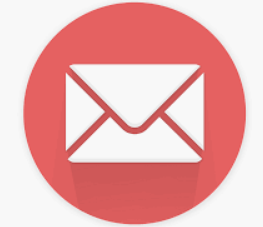 Share your thoughts on this presentation with #IAS2019
Presenter Disclosure Information
Sarah Amele

disclosed no conflict of interest.
Background
In the absence of a vaccine against HCV, those who have been cured are still at risk of reinfection
The overall risk is generally low, however reinfection is of particular concern among HIV co-infected individuals (PWID and HIV positive MSM), and HIV negative MSM on PrEP1,2
While Directly Acting Antivirals (DAAs) can clear HCV in nearly all HIV/HCV co-infected individuals, high rates of reinfection may hamper efforts to eliminate HCV in these populations3
Important to describe the prevalence of reinfection, and how this varies depending on risk group and region
1Simmons B. Clin Infect Dis. 2015;62(6):683–94. 2Ingiliz P. J Hepatol. 2017;66(2):282–7. 3Virlogeux V. BMC Med. 2017;15(1):1–11.
Aims
To examine the risk of reinfection within 2 years of achieving sustained virological response (SVR) in HIV/HCV co-infected individuals in Europe 
To assess whether the risk of reinfection varies depending on risk group for HIV infection, HCV treatment regimen (interferon-based regimens vs interferon-free DAAs), regional differences, or sociodemographic variables
EuroSIDA study
Large prospective observational cohort study with over 22,000 HIV-positive individuals
South: Argentina, Greece, Israel, Italy, Portugal, Spain
Central West: Austria, Belgium, France, Germany, Luxembourg, Switzerland
North: Denmark, Finland, Iceland, Ireland, Netherlands, Norway, Sweden, United Kingdom
East/Central East: Belarus, Bosnia-Herzegovina, Croatia, Czech Republic, Estonia, Georgia, Hungary, Latvia, Lithuania, Poland, Romania, Russia, Serbia, Slovakia, Slovenia
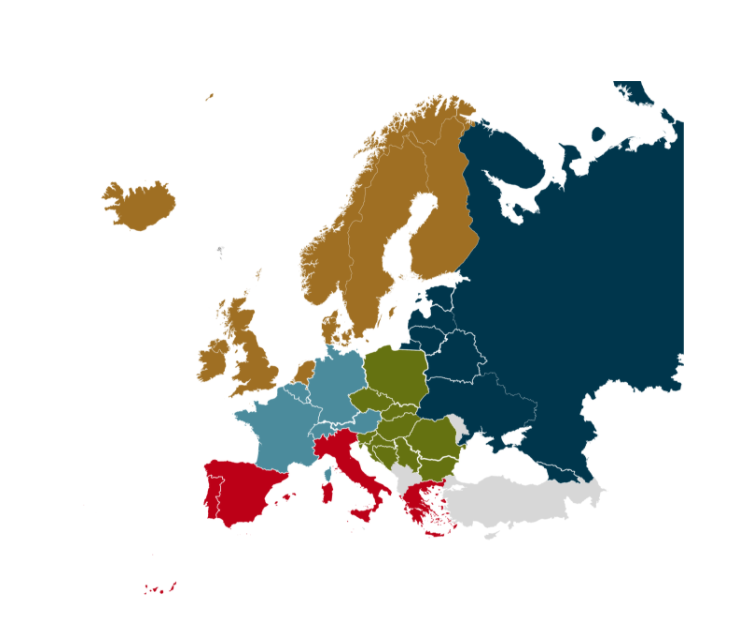 Methods - Definitions
SVR: defined as a negative HCV-RNA result after treatment end date
24 weeks or later for INF-based regimens (SVR24)
12 weeks or later for INF-free DAA regimens (SVR12)
Reinfection: defined as being HCV-RNA positive, HCV genotyped or receiving HCV treatment within 24 months of SVR12/SVR24
Methods - Statistics
Tested for differences in baseline characteristics between those reinfected within 2 years of SVR and not reinfected 
Logistic regression was used to identify risk factors associated with reinfection within 2 years of achieving SVR
age, sex, ethnicity, region in Europe, mode of HIV transmission, CD4 count, CD4 nadir, HIV-RNA, AIDS, non-ADI*, HCV treatment type, year of SVR, stage of liver fibrosis†, HCV genotype, previous use of cART, prior HCV treatment, HBV infection
Potential risk factors:
*Non-ADI: non-AIDS defining malignancy, cardiovascular disease, end stage liver disease, end stage renal disease, pancreatitis
†Determined by a biopsy (≥METAVIR stage F3), APRI (score >1.5), hyaluronic acid (>160ng/mL), or FibroScan (>9.5kPa) test
Inclusion criteria
HIV positive
HCV-RNA positive
Completed HCV treatment
Achieved SVR12 or SVR24
≥24 months FU after SVR
≥1 HCV-RNA test after SVR during 24 months FU
Baseline
Included
Who was included?
Results – Reinfection by treatment
Results – Reinfection by region
Results – Characteristics at SVR (1)
Results – Characteristics at SVR (2)
*Either a biopsy (≥METAVIR stage F3), APRI (score >1.5), hyaluronic acid (>160ng/mL) or FibroScan (>9.5kPa) test
Results – Odds of reinfection
Lower odds of reinfection
Higher odds of reinfection
Limitations
FU HCV-RNA data not available for all
No data on HCV risk behaviours 
The number of individuals on DAAs is limited
Cohort individuals not necessarily representative of all HIV/HCV co-infected individuals
Majority of study are of white ethnicity– unable to explore differences in reinfection based on ethnicity
Differences in access to care, and patient management approaches within countries and regions
Clinics may have targeted HCV-RNA testing to those at highest risk of reinfection, or with signs of reinfection
Summary
The proportion of reinfections among HIV/HCV co-infected individuals within 24 months of achieving SVR was 13%
Individuals from Central-West and East/Central-Eastern Europe, with a CD4 count >500 cells/mm3, and those with fibrosis ≥F3 were found to have increased odds of reinfection
Females, and those who achieved SVR ≥2014 were found to have a decreased odds of reinfection
No evidence of a difference in the proportion of individuals that were reinfected based on treatment (interferon vs interferon-free DAA).
Discussion
Active surveillance to detect early HCV reinfection (with an offer of early treatment) is essential 
Harm reduction services for PWID are crucial to reduce rates of reinfection
Reducing the rate of HCV reinfection is urgently needed to reach the goal of elimination by 2030, especially among marginalised groups1
1World Health Organization (WHO). Global hepatitis report, 2017. 2017.
The EuroSIDA Study Group
The multi-centre study group, EuroSIDA (national coordinators in parenthesis).
South: Argentina: (M Losso), M Kundro, Hospital JM Ramos Mejia, Buenos Aires. Greece:  (H Sambatakou), Ippokration General Hospital, Athens; G Adamis, N Paissios, Athens General Hospital "G Gennimatas". Israel: (L Tau), D Turner, M Burke, Ichilov Hospital, Tel Aviv; E Shahar, G Hassoun, Rambam Medical Center, Haifa; H Elinav, M Haouzi, Hadassah University Hospital, Jerusalem; D Elbirt, AIDS Center (Neve Or), Jerusalem. Italy: (A D’Arminio Monforte), Istituto Di Clinica Malattie Infettive e Tropicale, Milan; R Esposito, I Mazeu, C Mussini, Università Modena, Modena; F Mazzotta, A Gabbuti, Ospedale S Maria Annunziata, Firenze; V Vullo, M Lichtner, University di Roma la Sapienza, Rome; M Zaccarelli, A Antinori, R Acinapura, M Plazzi, Istituto Nazionale Malattie Infettive Lazzaro Spallanzani, Rome; A Lazzarin, A Castagna, N Gianotti, Ospedale San Raffaele, Milan; M Galli, A Ridolfo, Osp. L. Sacco, Milan. Portugal: (A Zagalo), Hospital Santa Maria, Lisbon; K Mansinho, Hospital de Egas Moniz, Lisbon; F Maltez, Hospital Curry Cabral, Lisbon.  Spain: (JM Miro), JM Miró, M. Laguno, E. Martinez, F. Garcia, JL Blanco, M. Martinez-Rebollar, J. Mallolas, Hospital Clinic – IDIBAPS University of Barcelona, Barcelona; S Moreno, S. del Campo, Hospital Ramon y Cajal, Madrid; B Clotet, A Jou, R Paredes, J Puig, JM Llibre, JR Santos, Infectious Diseases Unit & IrsiCaixa AIDS Research Institute, Hospital germans Trias I Pujol, Badalona; P Domingo, M Gutierrez, G Mateo, MA Sambeat, Hospital Sant Pau, Barcelona; JM Laporte, Hospital Universitario de Alava, Vitoria-Gasteiz. 
Central West: Austria: B Schmied), Otto Wagner Hospital, Vienna; R Zangerle, Medical University Innsbruck, Innsbruck.  Belgium: (N Clumeck), S De Wit, M Delforge, Saint-Pierre Hospital, Brussels; E Florence, Institute of Tropical Medicine, Antwerp; L Vandekerckhove, University Ziekenhuis Gent, Gent.  France: (J-P Viard), Hôtel-Dieu, Paris; P-M Girard, Hospital Saint-Antoine, Paris; C Pradier, E Fontas, Hôpital de l'Archet, Nice; C Duvivier, Hôpital Necker-Enfants Malades, Paris. Germany: (J Rockstroh), Universitäts Klinik Bonn; G Behrens, Medizinische Hochschule Hannover; O Degen, University Medical Center Hamburg-Eppendorf, Infectious Diseases Unit, Hamburg; HJ Stellbrink, IPM Study Center, Hamburg; C Stefan, JW Goethe University Hospital, Frankfurt; J Bogner, Medizinische Poliklinik, Munich; G. Fätkenheuer, Universität Köln, Cologne.  Luxembourg: (T Staub), R Hemmer, Centre Hospitalier, Luxembourg.  Switzerland: (A Scherrer), R Weber, University Hospital Zurich; M Cavassini, University Hospital Lausanne; A Calmy, University Hospital Geneva; H Furrer, University Hospital Bern; M Battegay, University Hospital Basel; P Schmid, Cantonal Hospital St. Gallen.
North: Denmark: G Kronborg, T Benfield, Hvidovre Hospital, Copenhagen; J Gerstoft, T Katzenstein, Rigshospitalet, Copenhagen; C Pedersen, IS Johansen, Odense University Hospital, Odense; L Ostergaard, Skejby Hospital, Aarhus, L Wiese, NF Moller, Sjællands Universitetshospital, Roskilde; L N Nielsen, Hillerod Hospital, Hillerod. Finland: (I Aho), Helsinki University Hospital, Helsinki.  Iceland: (M Gottfredsson), Landspitali University Hospital, Reykjavik. Ireland: (C Kelly), St. James's Hospital, Dublin. Netherlands: (P Reiss), Academisch Medisch Centrum bij de Universiteit van Amsterdam, Amsterdam. Norway: (DH Reikvam), A Maeland, J Bruun, Oslo University Hospital, Ullevaal. Sweden:  (K Falconer), A Thalme, A Sonnerborg, Karolinska University Hospital, Stockholm; CJ Treutiger, Venhälsan-Sodersjukhuset, Stockholm; L Flamholc, Malmö University Hospital, Malmö. United Kingdom:A Milinkovic, St. Stephen's Clinic, Chelsea and Westminster Hospital, London; AM Johnson, E Simons, S Edwards, Mortimer Market Centre, London; A Phillips, MA Johnson, A Mocroft, Royal Free and University College Medical School, London (Royal Free Campus); C Orkin, Royal London Hospital, London; A Winston, Imperial College School of Medicine at St. Mary's, London; A Clarke, Royal Sussex County Hospital, Brighton; C Leen, Western General Hospital, Edinburgh.
Central East: Bosnia-Herzegovina: (V Hadziosmanovic), Klinicki Centar Univerziteta Sarajevo, Sarajevo. Croatia: (J Begovac), University Hospital of Infectious Diseases, Zagreb. Czech Republic: (L Machala), D Jilich, Faculty Hospital Bulovka, Prague; D Sedlacek, Charles University Hospital, Plzen.  Hungary: (J Szlávik), Szent Lásló Hospital, Budapest. Poland: (B Knysz), J Gasiorowski, M Inglot, Medical University, Wroclaw; E Bakowska, Centrum Diagnostyki i Terapii AIDS, Warsaw; R Flisiak,  A Grzeszczuk, Medical University, Bialystok; M Parczewski, K Maciejewska, B Aksak-Was, Medical Univesity, Szczecin; M Beniowski, E Mularska, Osrodek Diagnostyki i Terapii AIDS, Chorzow; T Smiatacz, M Gensing, Medical University, Gdansk; E Jablonowska, J Kamerys, K Wojcik, Wojewodzki Szpital Specjalistyczny, Lodz; I Mozer-Lisewska, B Rozplochowski, Poznan University of Medical Sciences, Poznan. Romania: (R Radoi), C Oprea, Carol Davila University of Medicine and Pharmacy Bucharest, Victor Babes Clinical Hospital for Infectious and Tropical Diseases, Bucharest. Serbia: (G Dragovic), The Institute for Infectious and Tropical Diseases, Belgrade. Slovenia: (J Tomazic), University Clinical Centre Ljubljana, Ljubljana. 
East: Belarus: (I Karpov), A Vassilenko, Belarus State Medical University, Minsk, VM Mitsura, Gomel State Medical University, Gomel; D Paduto, Regional AIDS Centre, Svetlogorsk. Estonia: (K Zilmer), West-Tallinn Central Hospital, Tallinn; Jelena Smidt, Nakkusosakond Siseklinik, Kohtla-Järve.  Georgia: (N Chkhartishvili) Infectious Diseases, AIDS & Clinical Immunology Research Center, Tbilisi. Latvia: (B Rozentale), Infectology Centre of Latvia, Riga. Lithuania: (V Uzdaviniene) Vilnius University Hospital Santaros Klinikos, Vilnius; R Matulionyte, Centro poliklinika, Vilnius, Vilnius University Hospital Santaros Klinikos, Vilnius. Russia: (A Panteleev), O Panteleev, St Petersburg AIDS Centre, St Peterburg; A Yakovlev, Medical Academy Botkin Hospital, St Petersburg; T Trofimora, Novgorod Centre for AIDS, Novgorod, I Khromova, Centre for HIV/AIDS & and Infectious Diseases, Kaliningrad; E Kuzovatova, Nizhny Novgorod Scientific and Research Institute of Epidemiology and Microbiology named after Academician I.N. Blokhina, Nizhny Novogrod; E Borodulina, E Vdoushkina, Samara State Medical University, Samara. Ukraine: A Kuznetsova, Kharkov State Medical University, Kharkov; J Mikhalik, Crimean Republican AIDS centre, Simferopol; M Sluzhynska, Lviv Regional HIV/AIDS Prevention and Control CTR, Lviv.
The following centers have previously contributed data to EuroSIDA: Infectious Diseases Hospital, Sofia, Bulgaria. Hôpital de la Croix Rousse, Lyon, France. Hôpital de la Pitié-Salpétière, Paris, France. Unité INSERM, Bordeaux, France. Hôpital Edouard Herriot, Lyon, France. Bernhard Nocht Institut für Tropenmedizin, Hamburg, Germany. 1st I.K.A Hospital of Athens, Athens, Greece. Ospedale Riuniti, Divisione Malattie Infettive, Bergamo, Italy. Ospedale di Bolzano, Divisione Malattie Infettive, Bolzano, Italy. Ospedale Cotugno, III Divisione Malattie Infettive, Napoli, Italy. Dérer Hospital, Bratislava, Slovakia. Hospital Carlos III, Departamento de Enfermedades Infecciosas, Madrid, Spain. Kiev Centre for AIDS, Kiev, Ukraine. Luhansk State Medical University, Luhansk, Ukraine. Odessa Region AIDS Center, Odessa, Ukraine
EuroSIDA Steering Committee: I Karpov, M Losso, J Lundgren, J Rockstroh, I Aho, LD Rasmussen, V Svedhem, G Wandeler, C Pradier, N Chkhartishvili, R Matulionyte, C Oprea, JD Kowalska, J Begovac, JM Miró, G Guaraldi, R Paredes. Chair: G Wandeler. Co-Chair: R Paredes. Study Co-leads: A Mocroft, O Kirk. EuroSIDA staff: Coordinating Centre Staff: O Kirk, L Peters, A Bojesen, D Raben,  EV Hansen, D Kristensen, JF Larsen, AH Fischer. Statistical Staff: A Mocroft, A Phillips, A Cozzi-Lepri, S Amele, A Pelchen-Matthews, A Roen.
Funding: EuroSIDA was supported by the European Union’s Seventh Framework Programme for research, technological development and demonstration under EuroCoord grant agreement n˚ 260694. Current support includes unrestricted grants by Bristol-Myers Squibb, Gilead, GlaxoSmithKline LLC, Janssen R&D, Merck and Co. Inc., Pfizer Inc. The participation of centres from Switzerland was supported by The Swiss National Science Foundation (Grant 108787). The study is also supported by a grant [grant number DNRF126] from the Danish National Research Foundation.
We thank the patients who participated in the study and the staff involved at the participating hospitals